OOP With JAVALecture (01)Introduction to OOP
What is Object Oriented Programming (OOP) ?
Object-oriented programming (OOP) is a programming paradigm based on the concept of "objects“.
A programming paradigm : is a style of programming, a way of thinking about software construction.
A  programming paradigm does not refer to a specific language but rather to a way to build a program or a methodology to apply.
Some language make it easy to write in some paradigms but not others.
Some Programming languages allow the programmer to apply more than one Paradigm.
Lec.01: OOP With JAVA
2
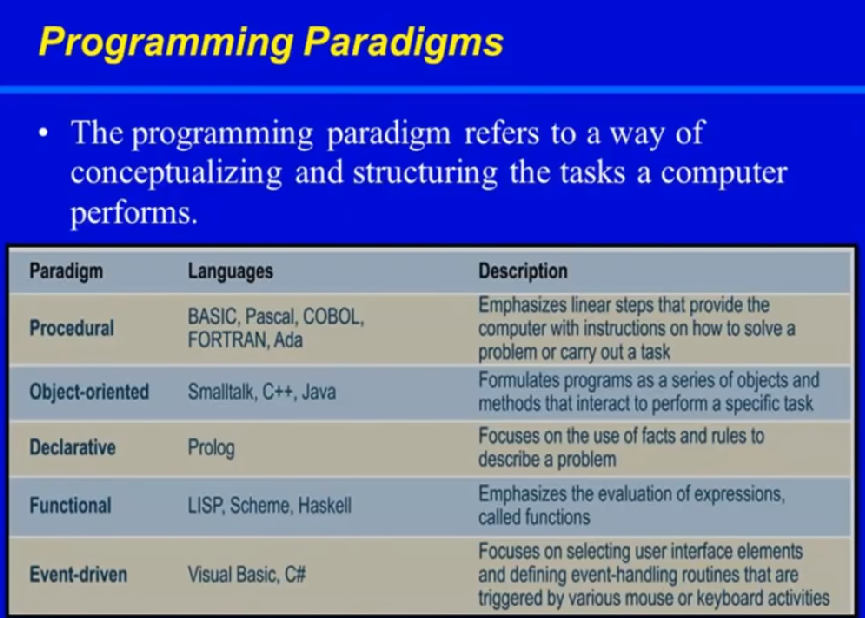 Lec.01: OOP With JAVA
3
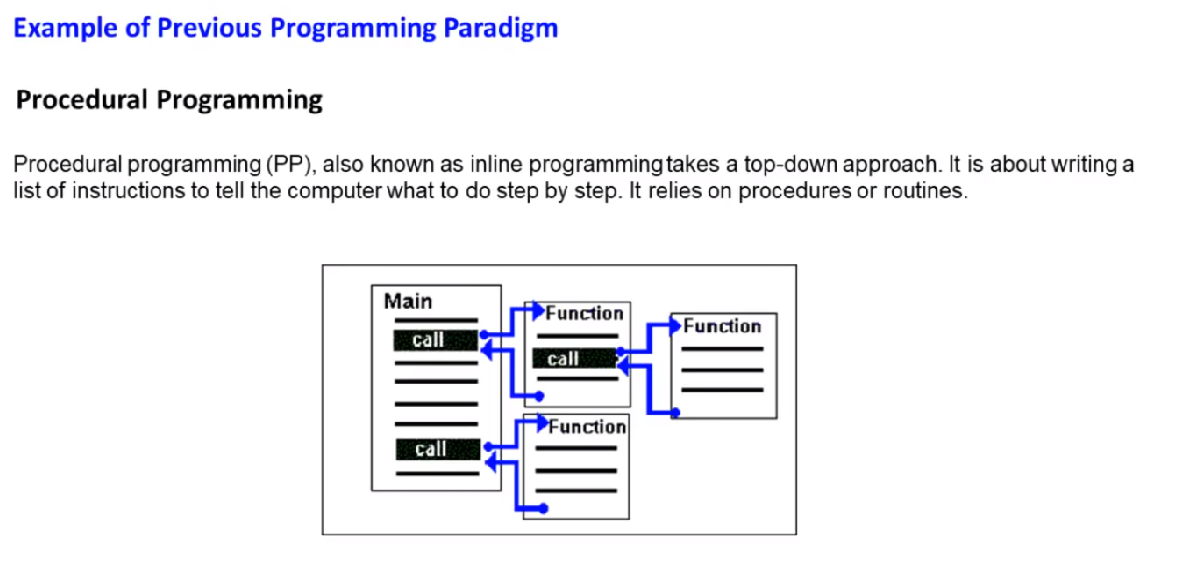 Lec.01: OOP With JAVA
4
Procedural Programming Example : Program to Calculate Average of Array Items
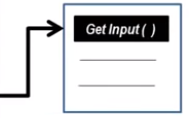 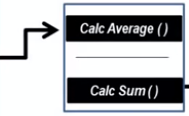 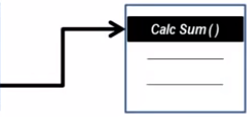 Lec.01: OOP With JAVA
5
Object-oriented programming (OOP) is a programming paradigm based on the concept of "objects“.
Object : is a thing (tangible – Intangible)
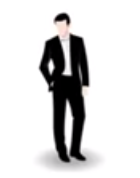 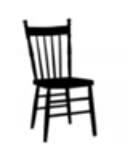 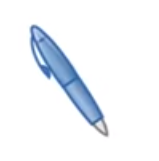 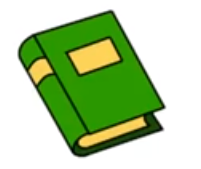 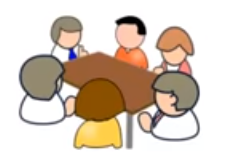 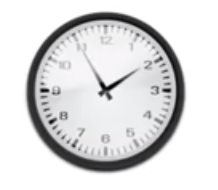 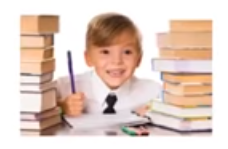 Lec.01: OOP With JAVA
6
Object in Student housing management Program
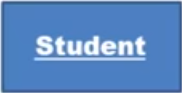 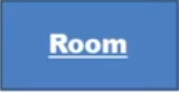 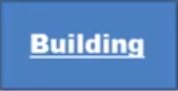 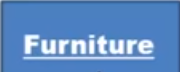 Lec.01: OOP With JAVA
7
Objects in Collage Management Program
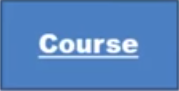 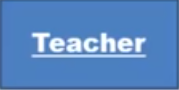 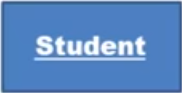 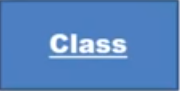 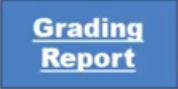 Lec.01: OOP With JAVA
8
Objects in Super market Program
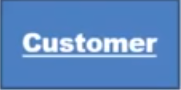 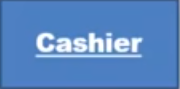 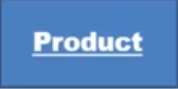 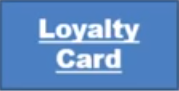 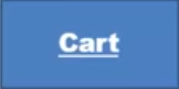 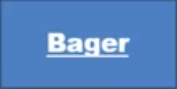 Lec.01: OOP With JAVA
9
Objects in Bike Store Program
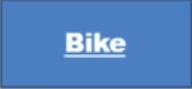 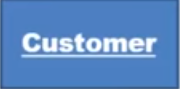 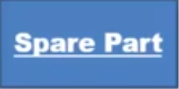 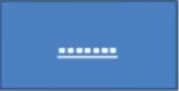 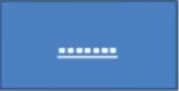 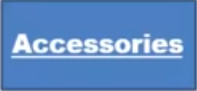 Lec.01: OOP With JAVA
10
Object Is comprised Of?
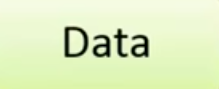 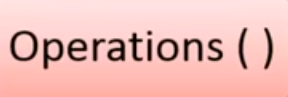 Lec.01: OOP With JAVA
11
Object Is comprised Of?
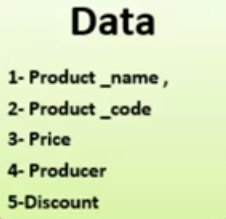 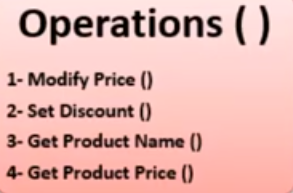 Lec.01: OOP With JAVA
12
Object Is comprised Of?
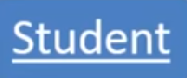 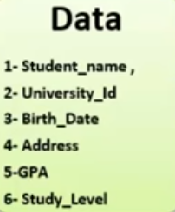 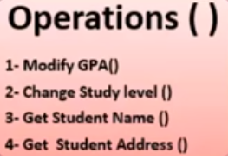 Lec.01: OOP With JAVA
13
Object Is comprised Of?
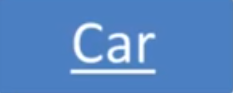 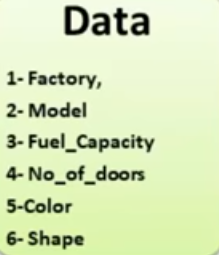 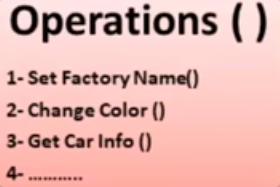 Lec.01: OOP With JAVA
14
What is Class ? Why we need It ?
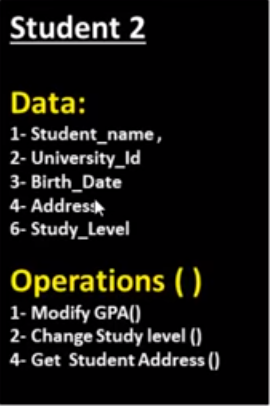 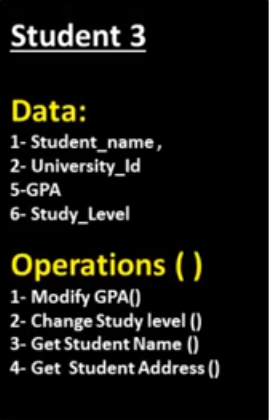 Lec.01: OOP With JAVA
15
What is Class ? Why we need It ?
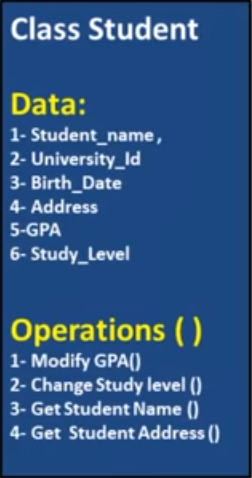 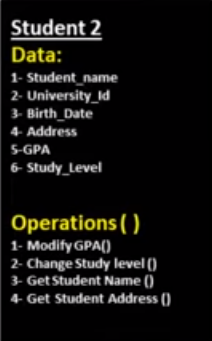 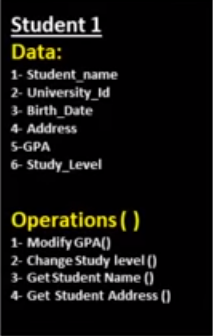 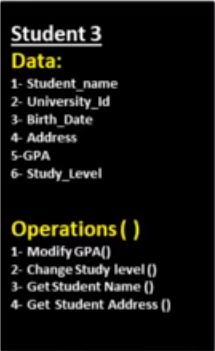 Lec.01: OOP With JAVA
16
What is Class ? Why we need It ?
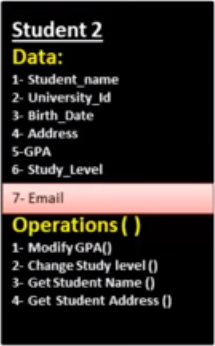 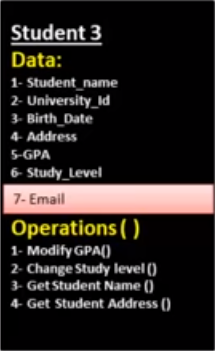 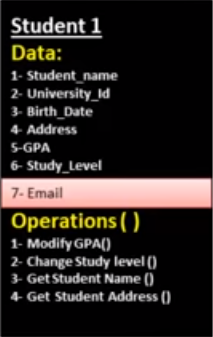 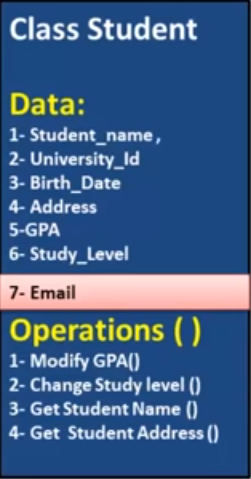 Lec.01: OOP With JAVA
17
What is Class ? Why we need It ?
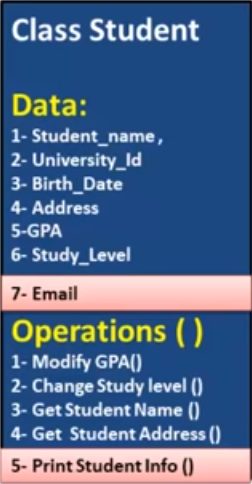 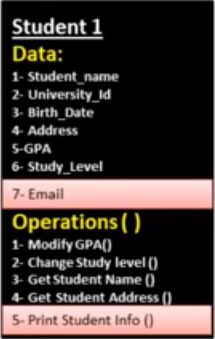 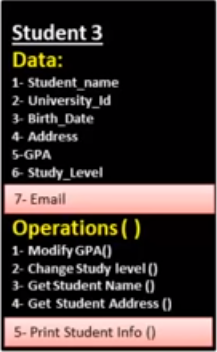 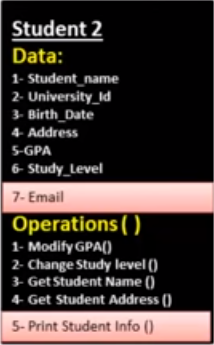 Lec.01: OOP With JAVA
18
What is Class ? Why we need It ?
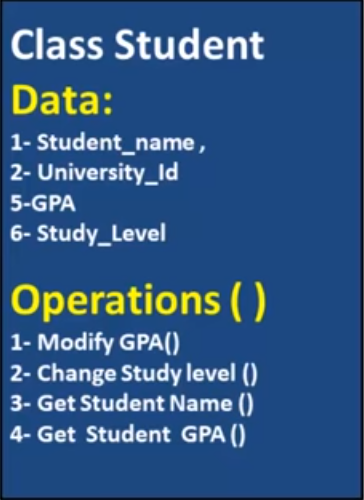 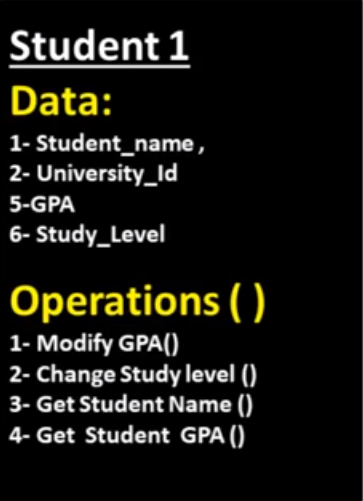 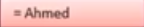 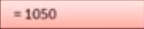 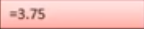 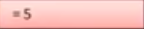 Lec.01: OOP With JAVA
19
Thank you for listening